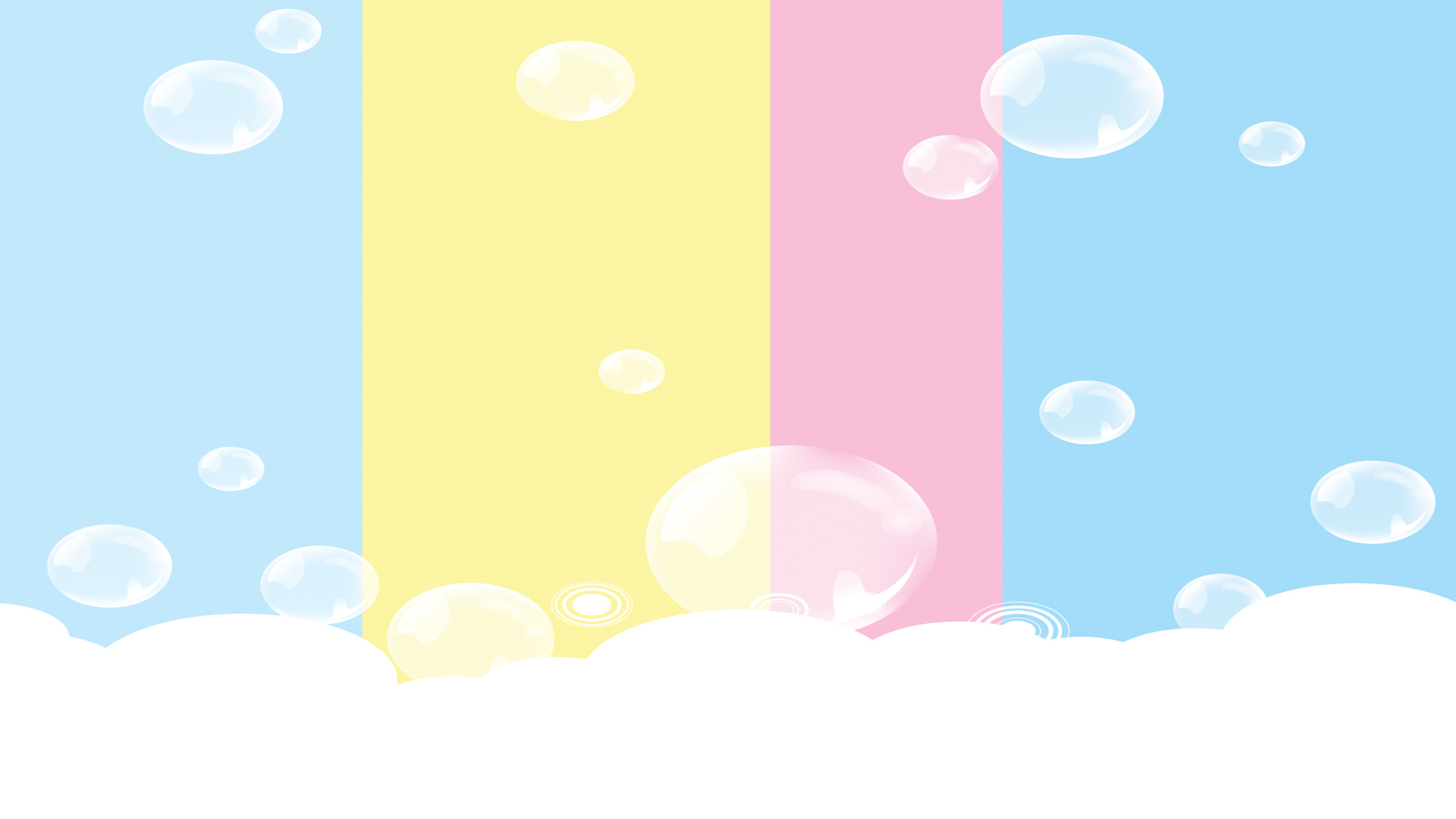 بسم الله الرحمن الرحيم
اليوم / الأحد                                 التاريخ/١٤٤٤/٩/١١
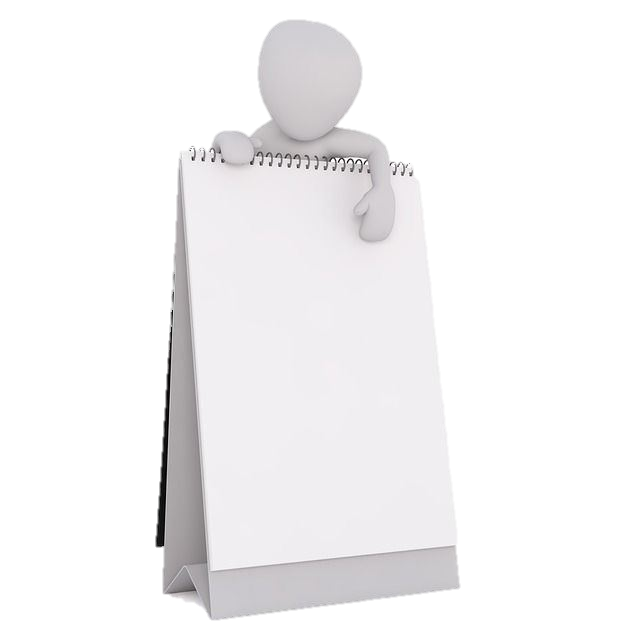 المادة / المهارات الرقمية
معلمة المادة أ/صباح القحطاني
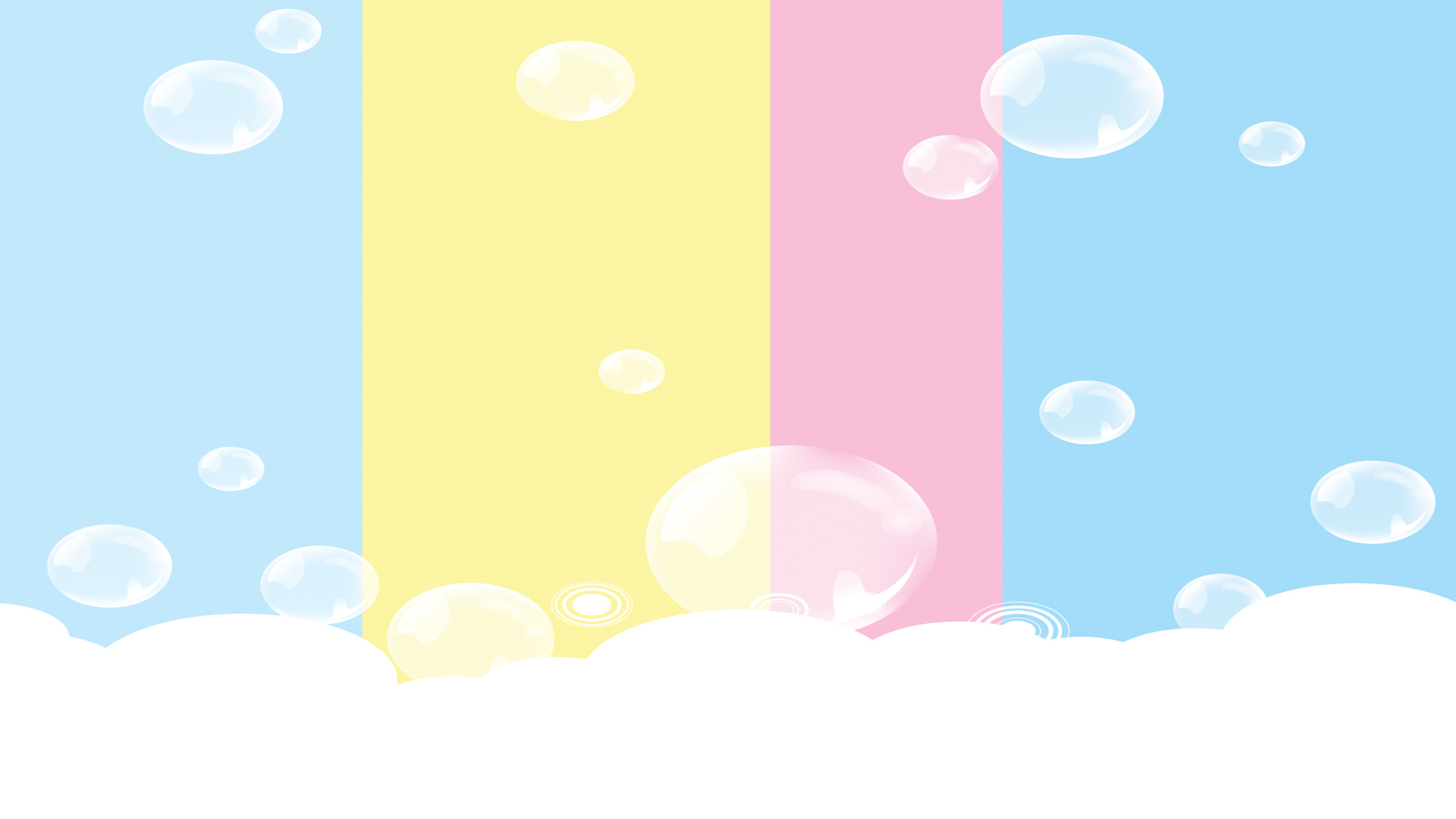 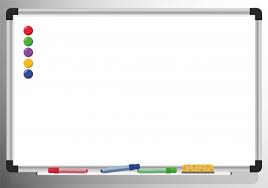 الاستراتيجيات
الدقيقة الواحدة
الحائط
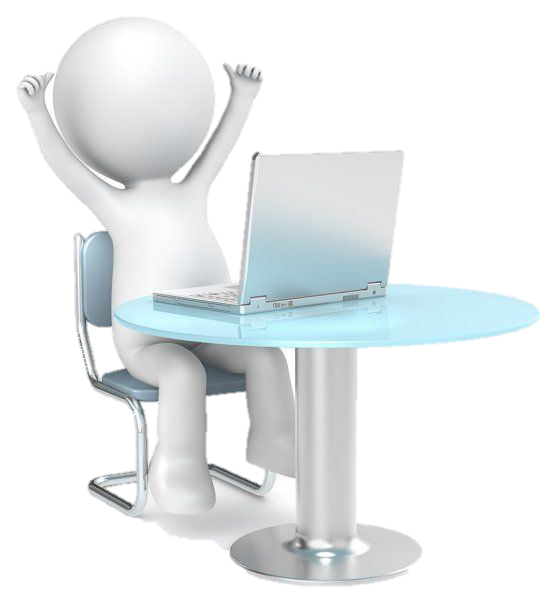 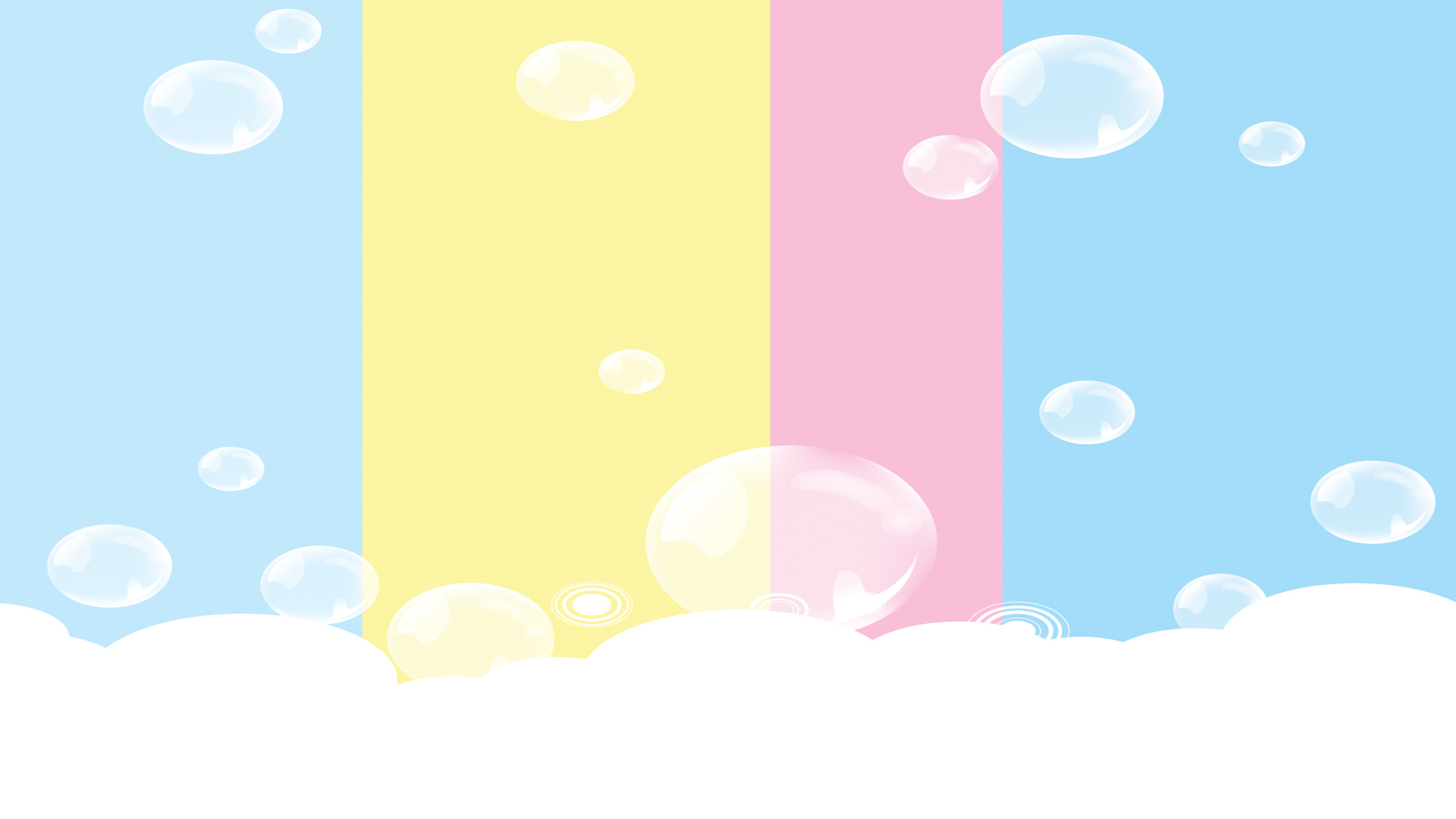 الوحدة الثانية
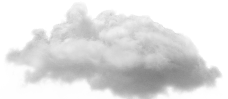 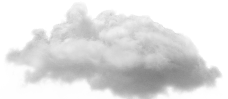 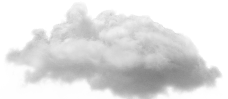 وسائل التواصل الاجتماعي
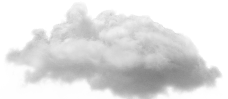 أهداف الوحدة
ماهية وسائل التواصل الاجتماعي 
تطبيق قواعد الأمان عند استخدام الانترنت
التمييز بين القرصنة عبر الانترنت والانتحال
المقصود بالملكية الفكرية وكيفية احترامها
قواعد الكتابة في المدونات
إنشاء مدونتك الخاصة وإدارتها
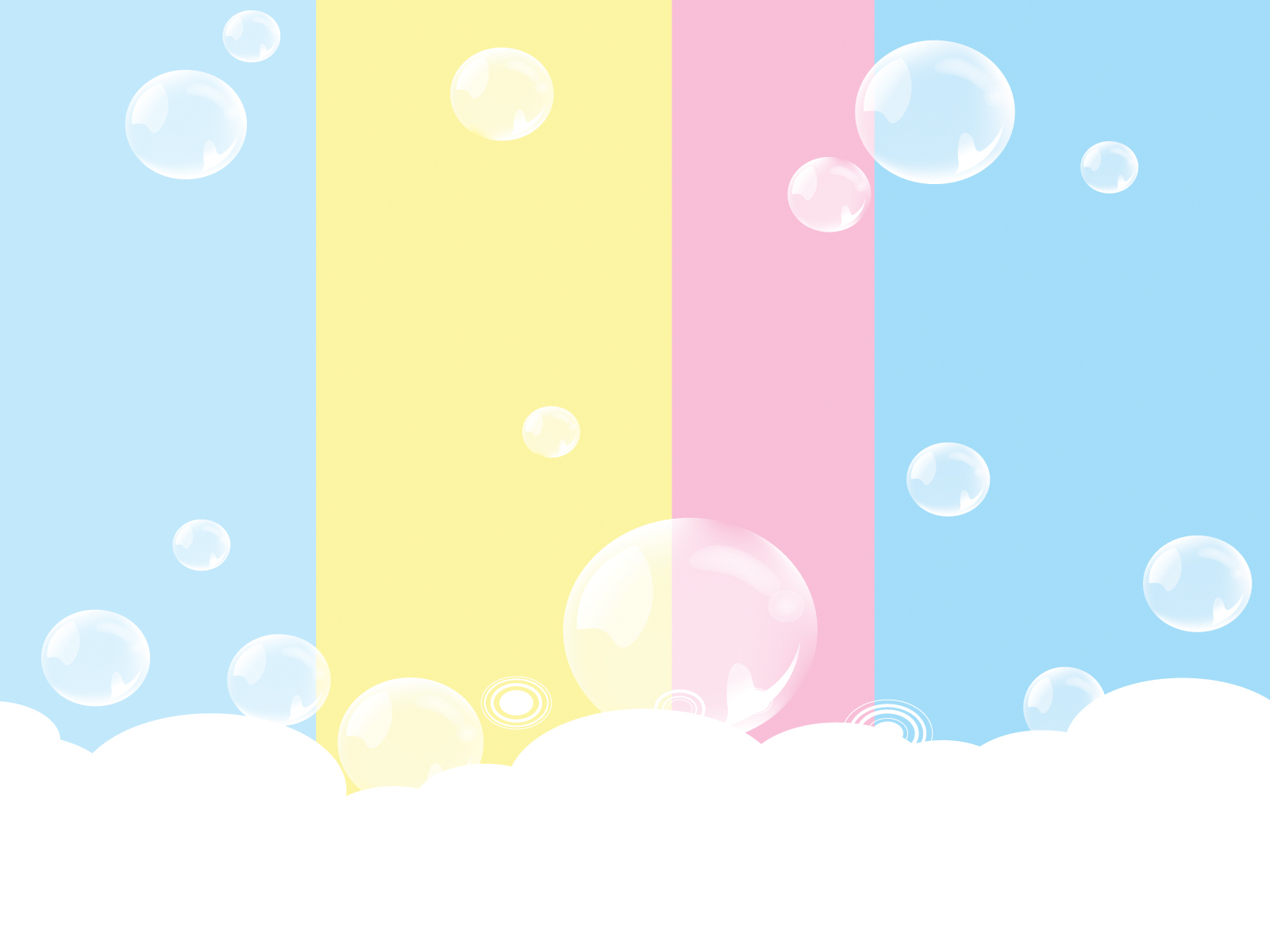 ماذا يوجد خلف الجدار؟
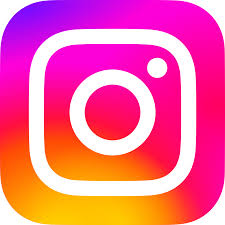 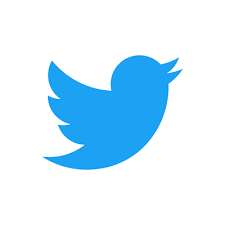 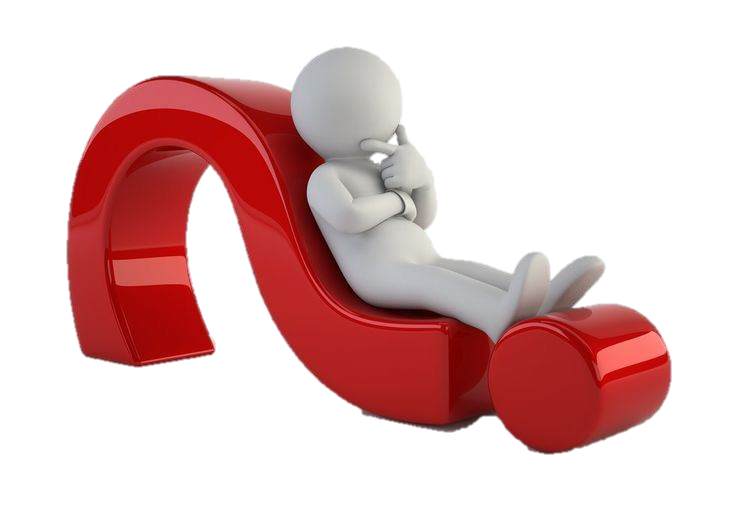 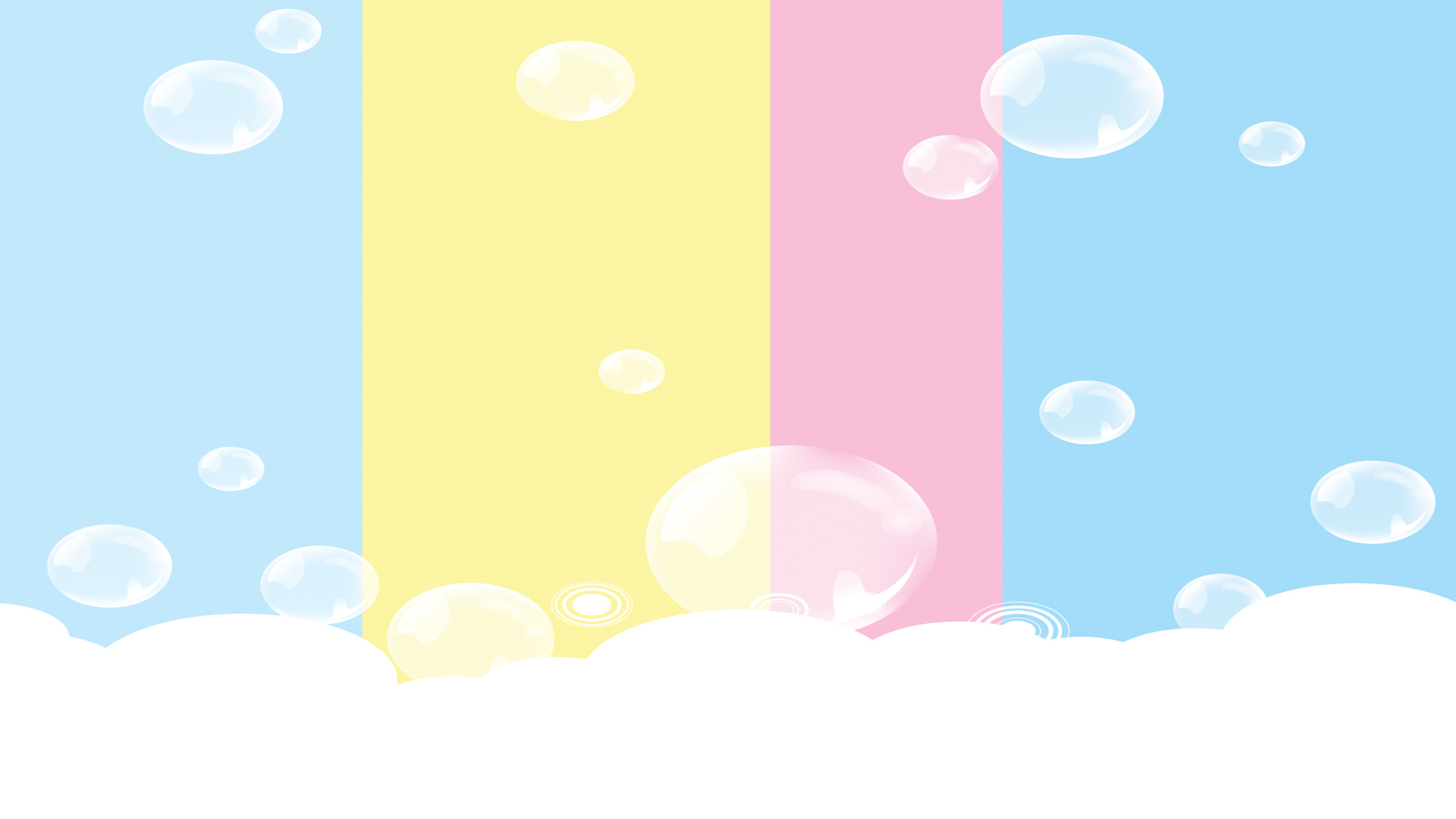 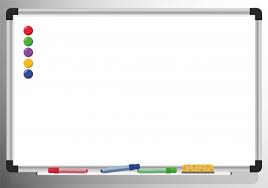 الدرس الأول
 وسائل التواصل الاجتماعي
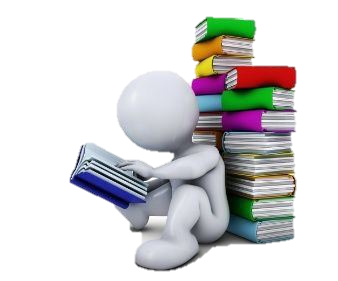 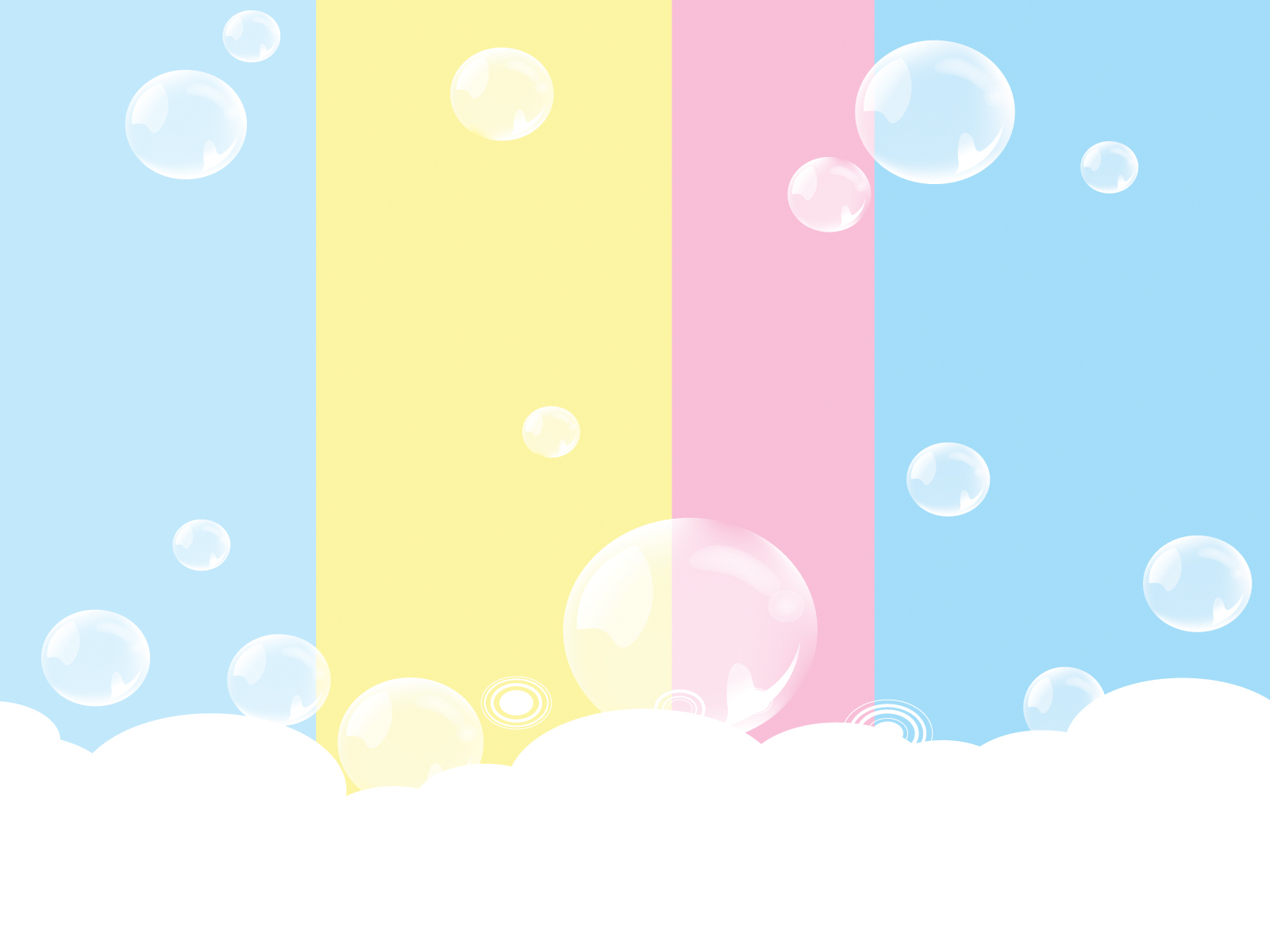 الدقيقة الواحدة
جميلتي من خلال قراءتك لأهداف الوحدة أستخرجي أهم أهداف درسنا لهذا اليوم؟
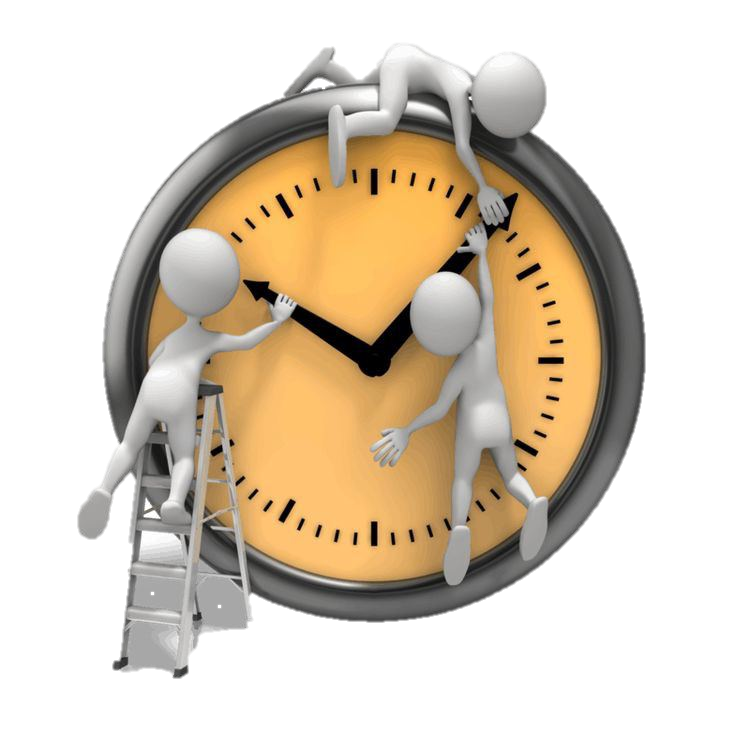 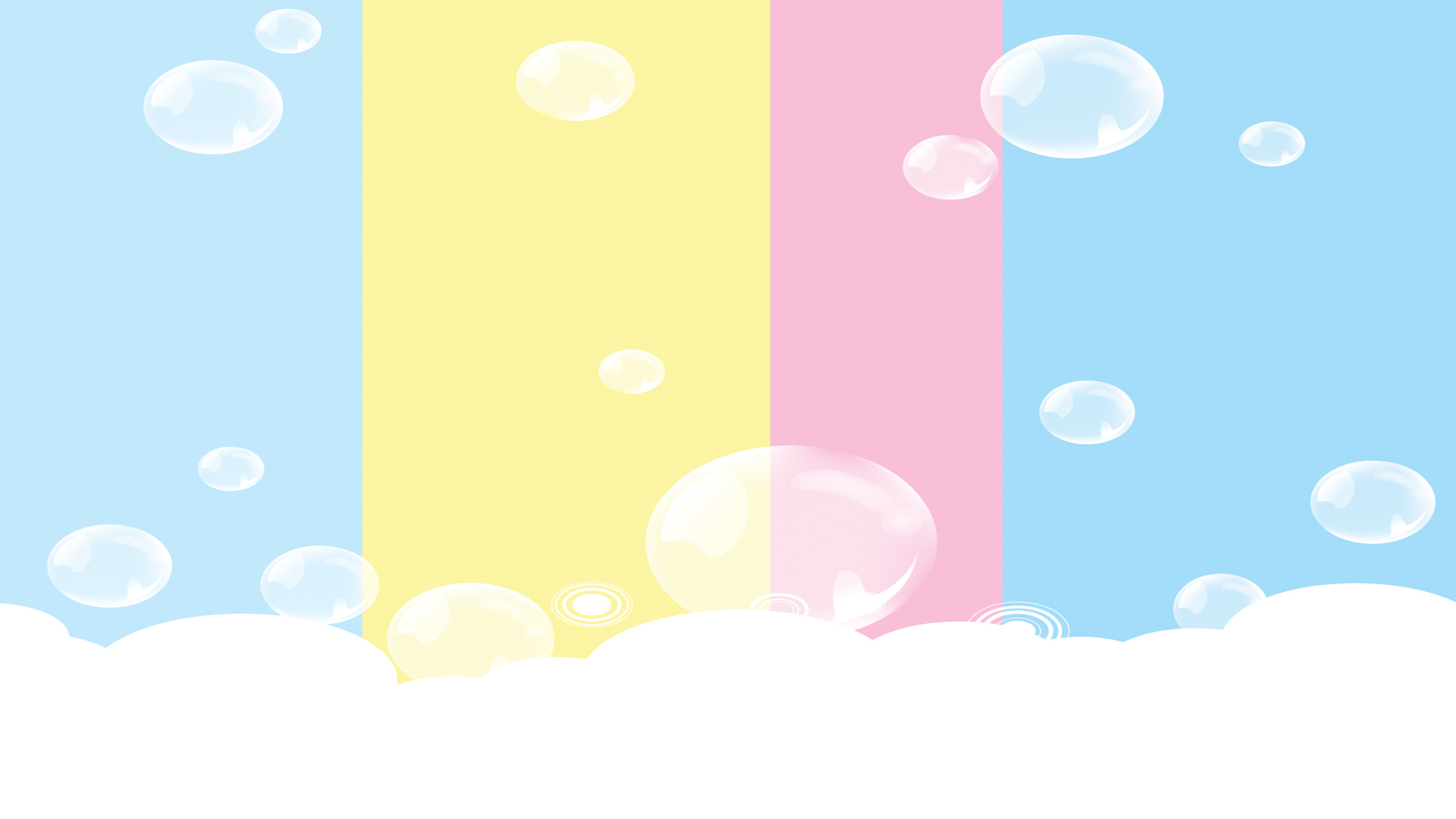 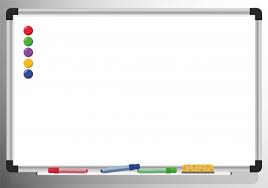 أهداف الدرس
ماهية وسائل التواصل الاجتماعي
قواعد الأمان عند استخدام الانترنت
كيفية حماية الحاسب
الفهم القرائي
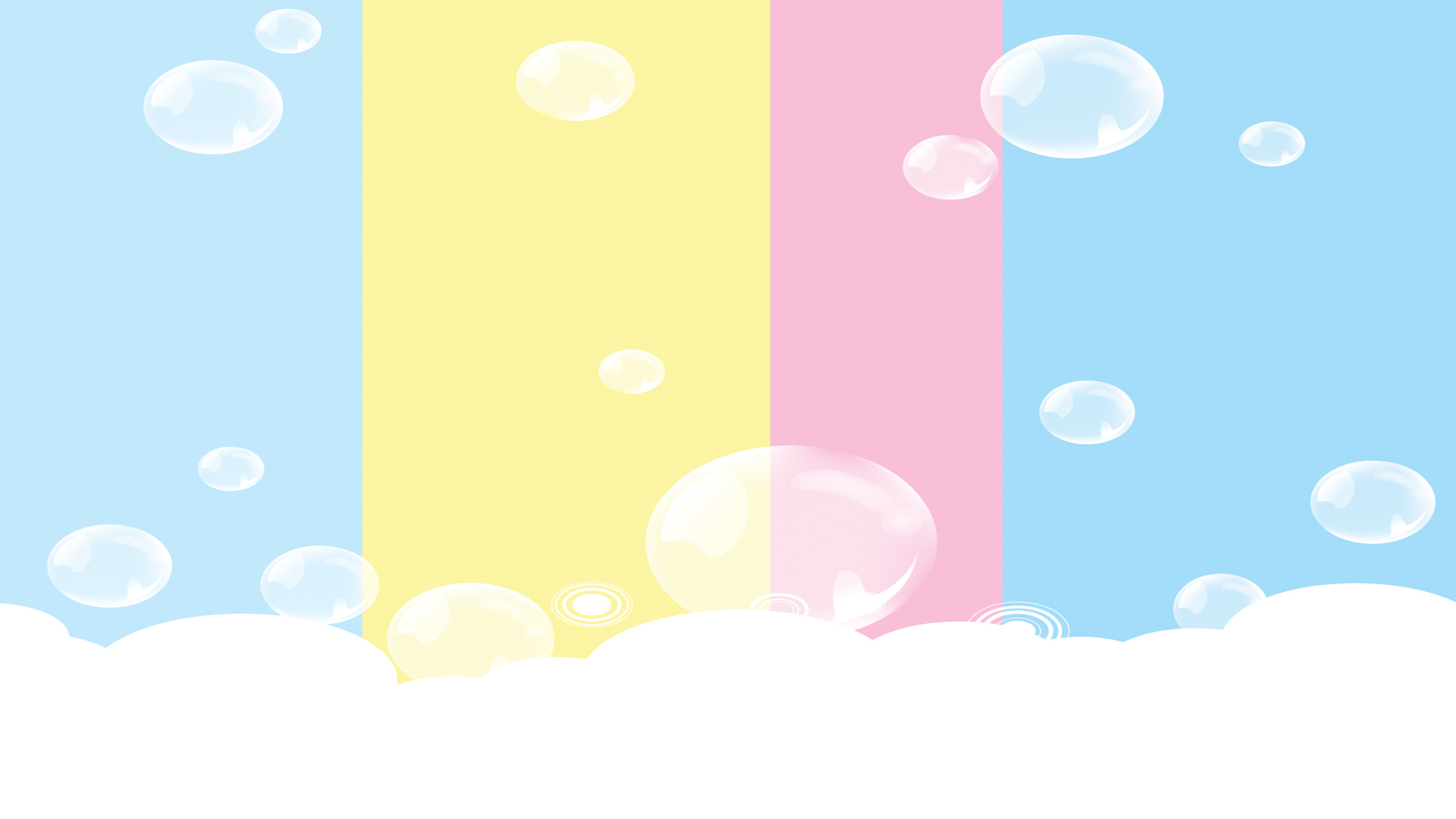 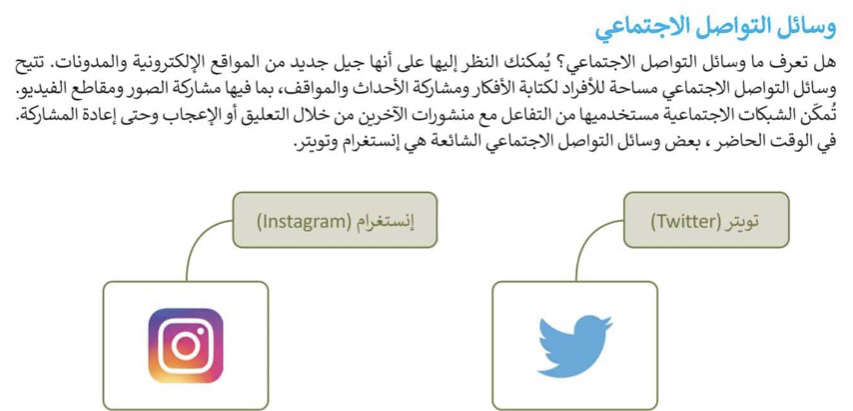 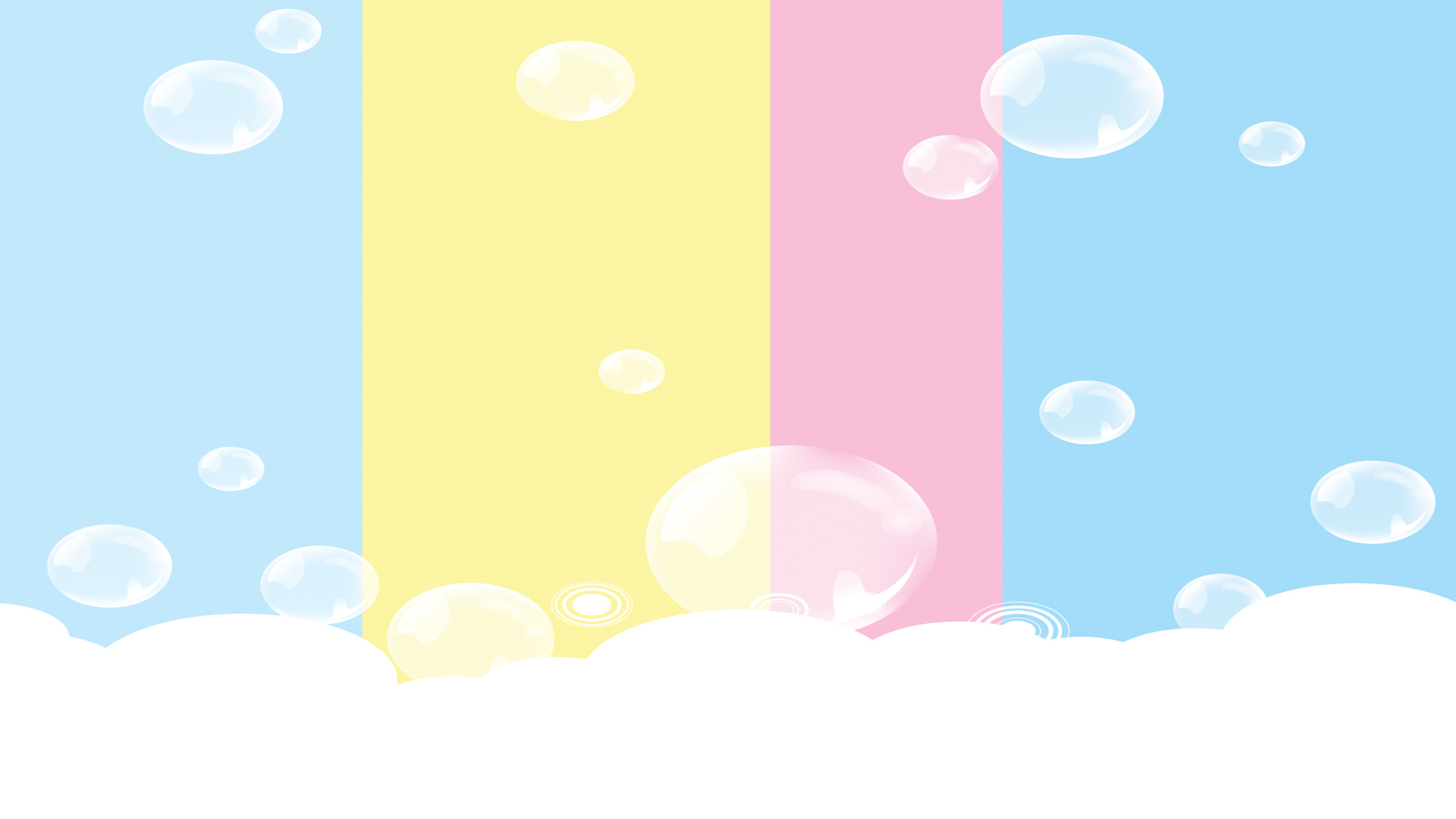 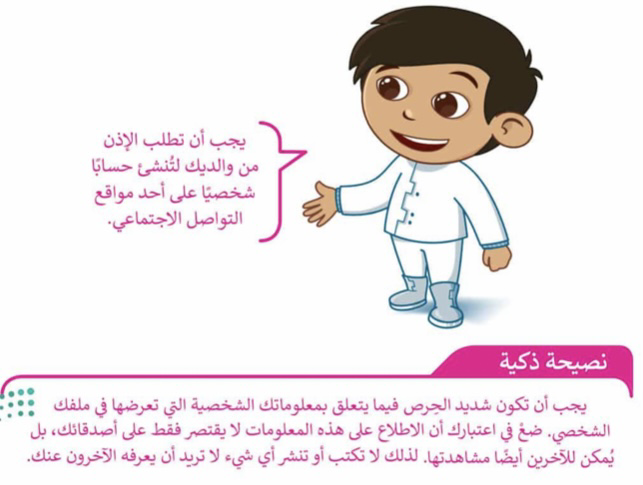 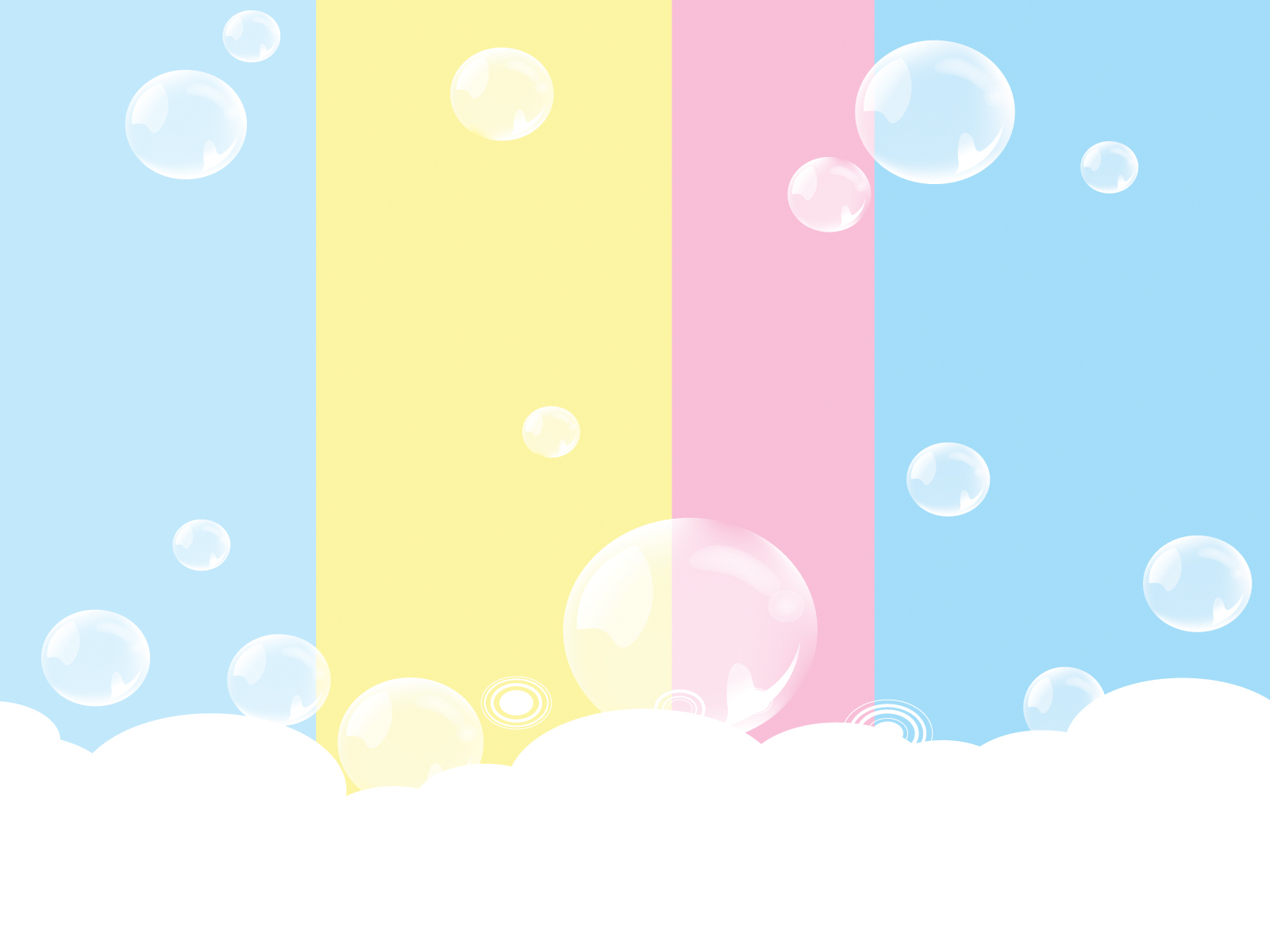 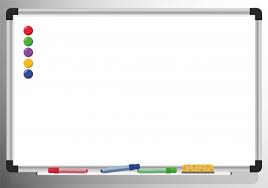 قواعد الأمان عند استخدام الانترنت
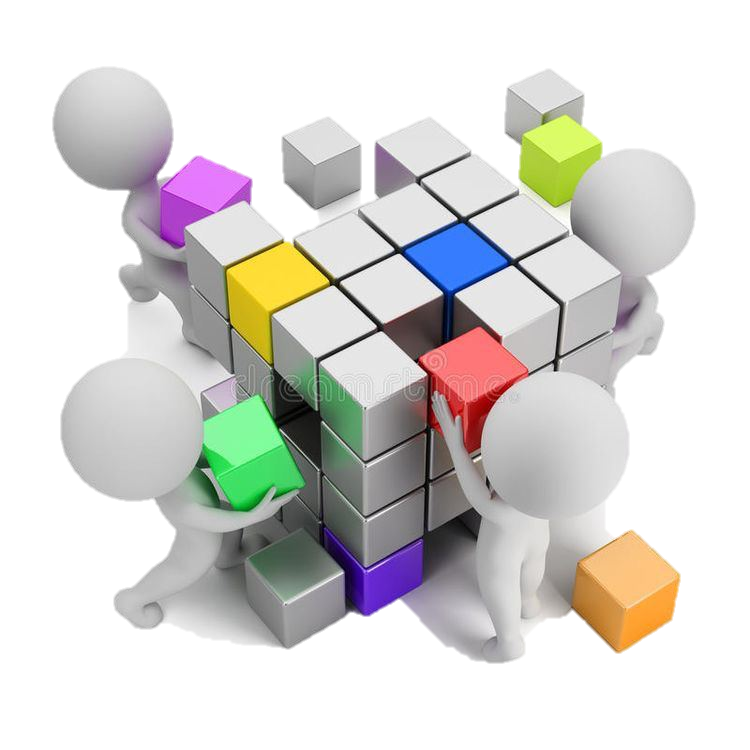 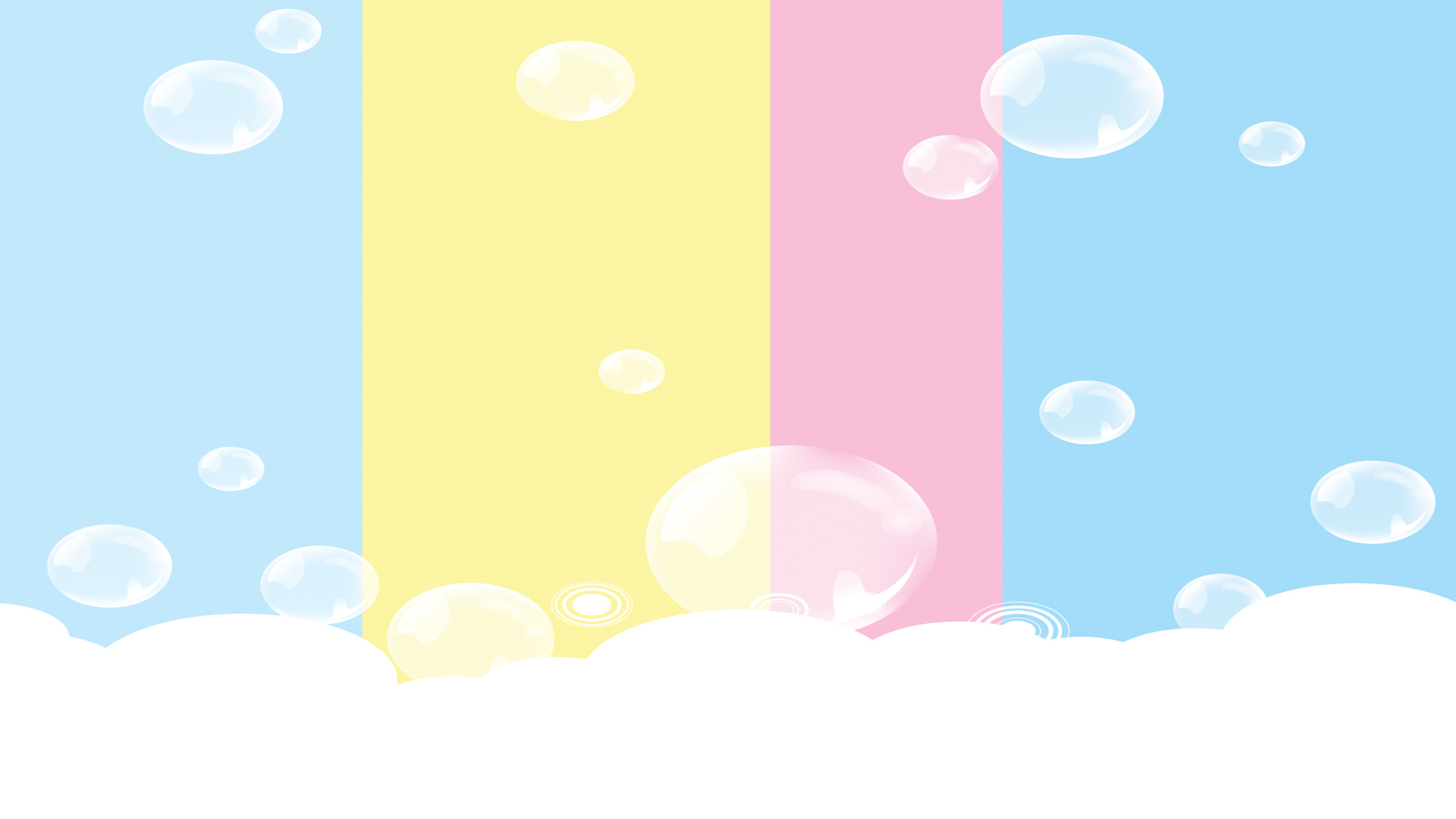 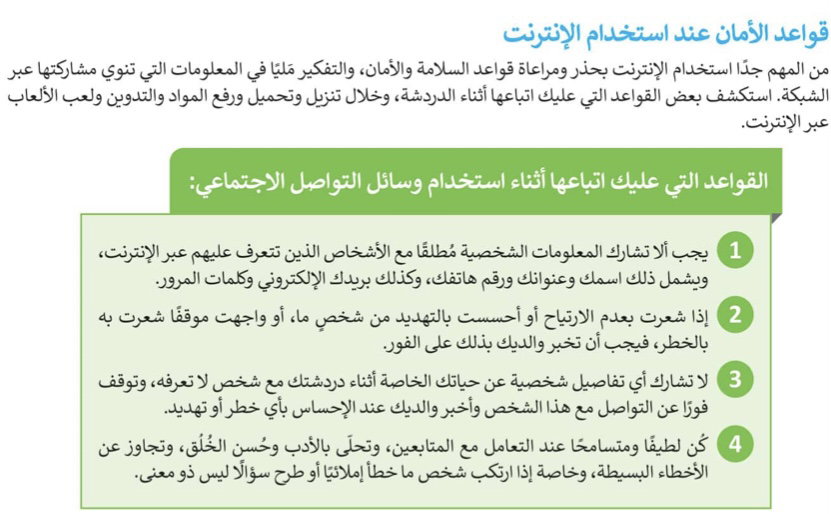 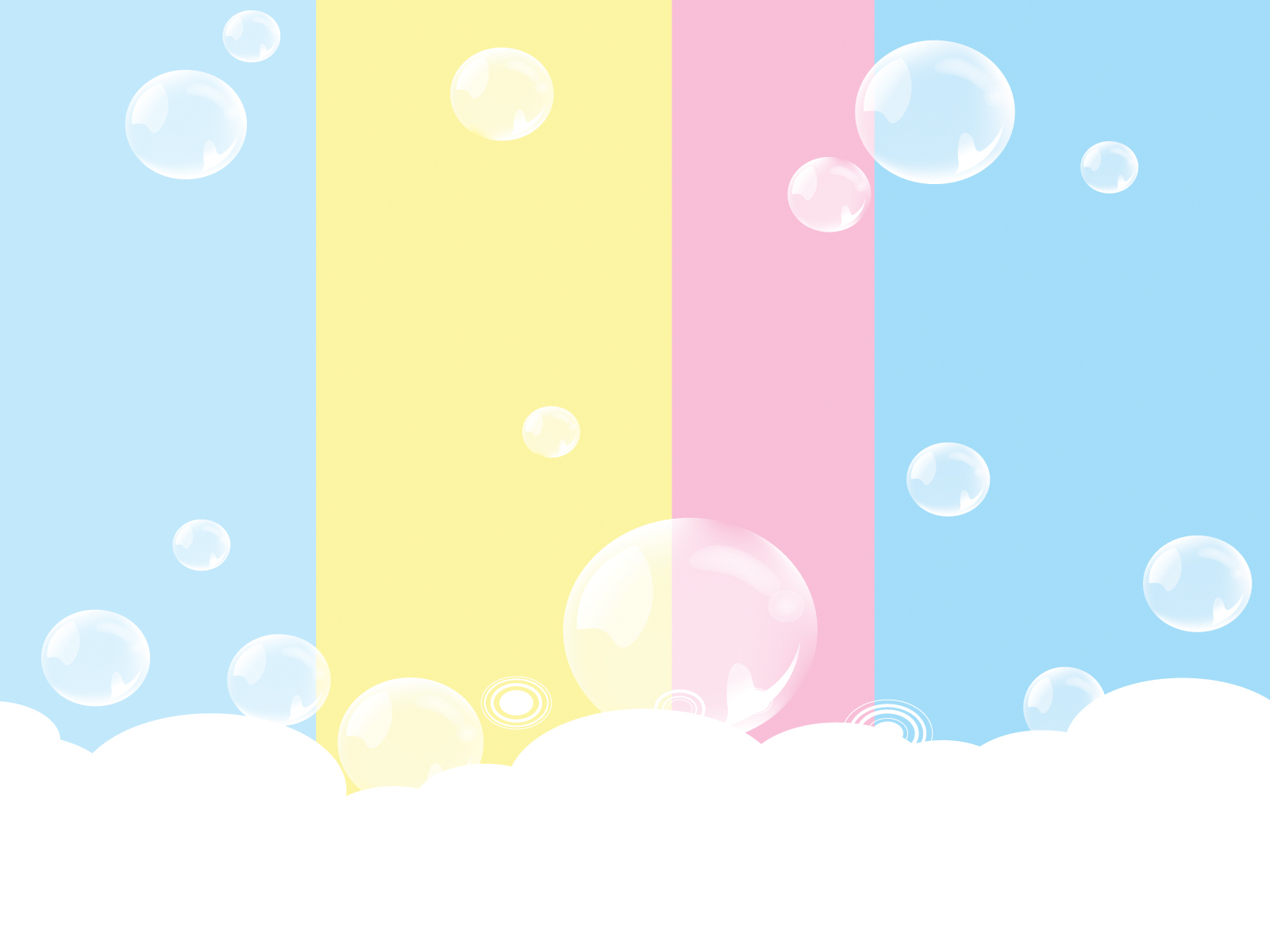 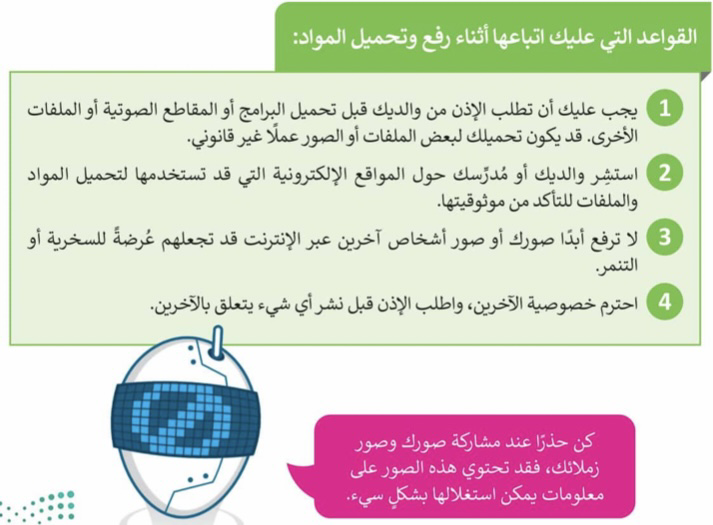 )
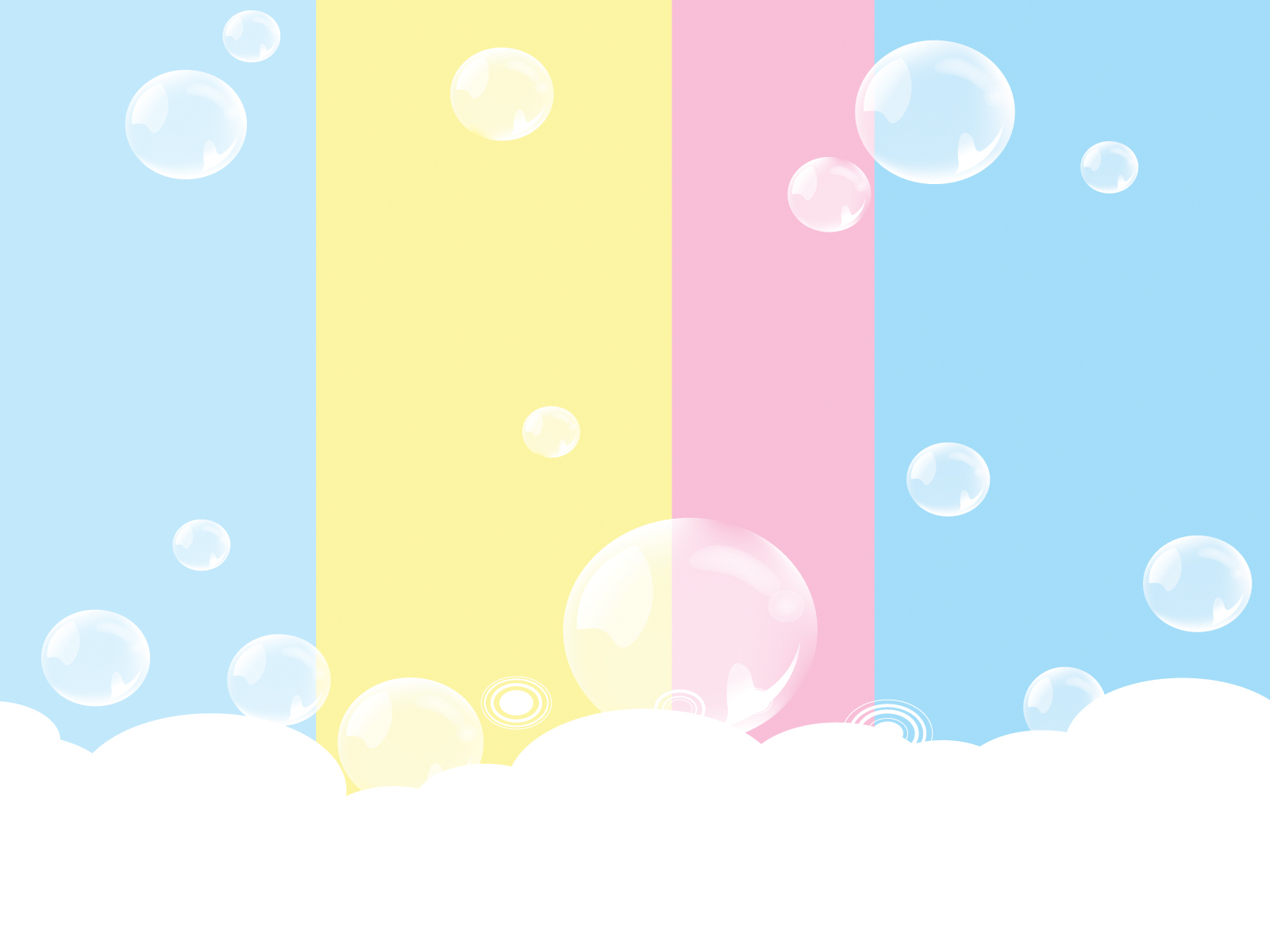 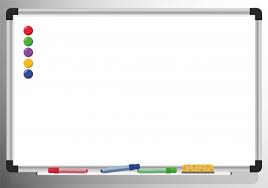 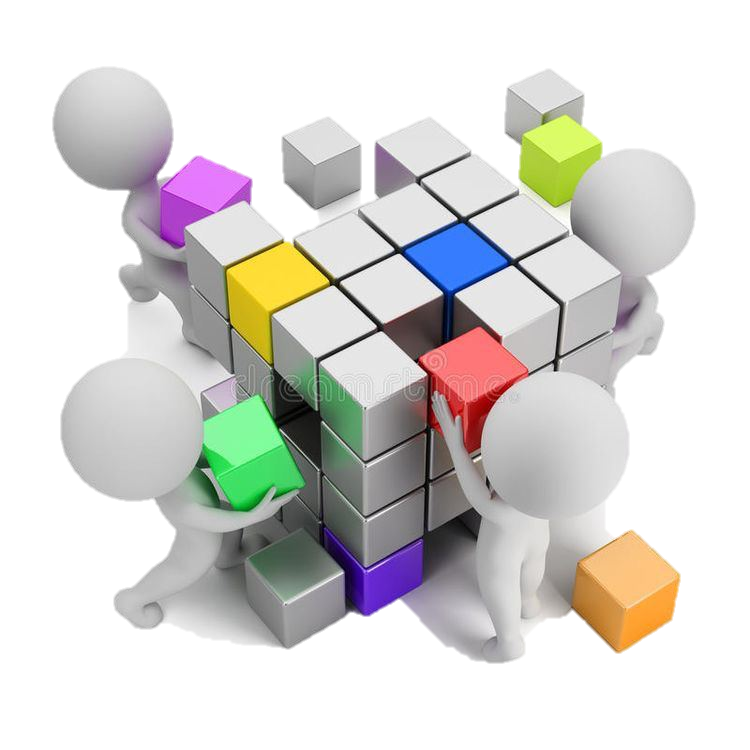 حماية الحاسب
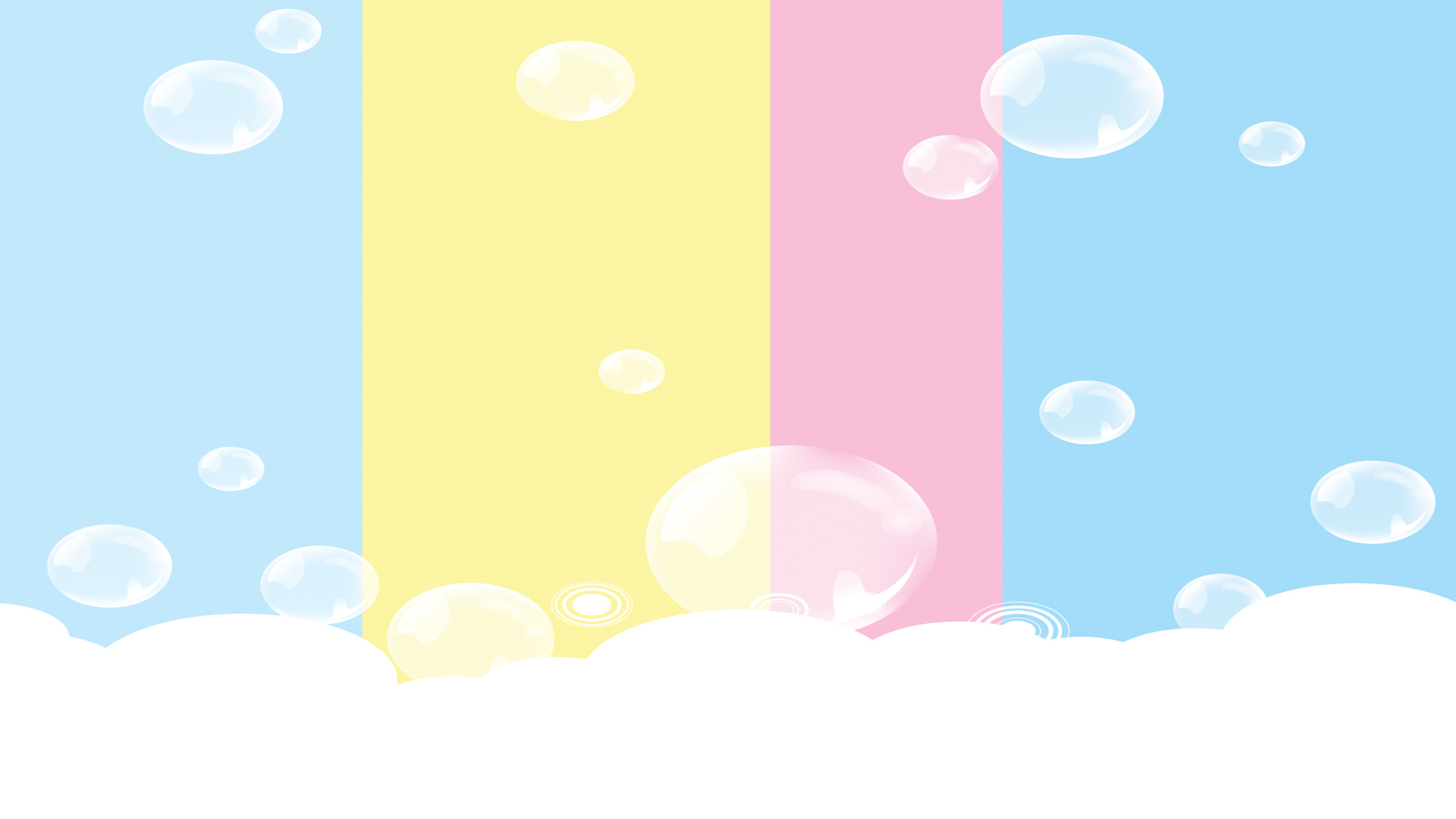 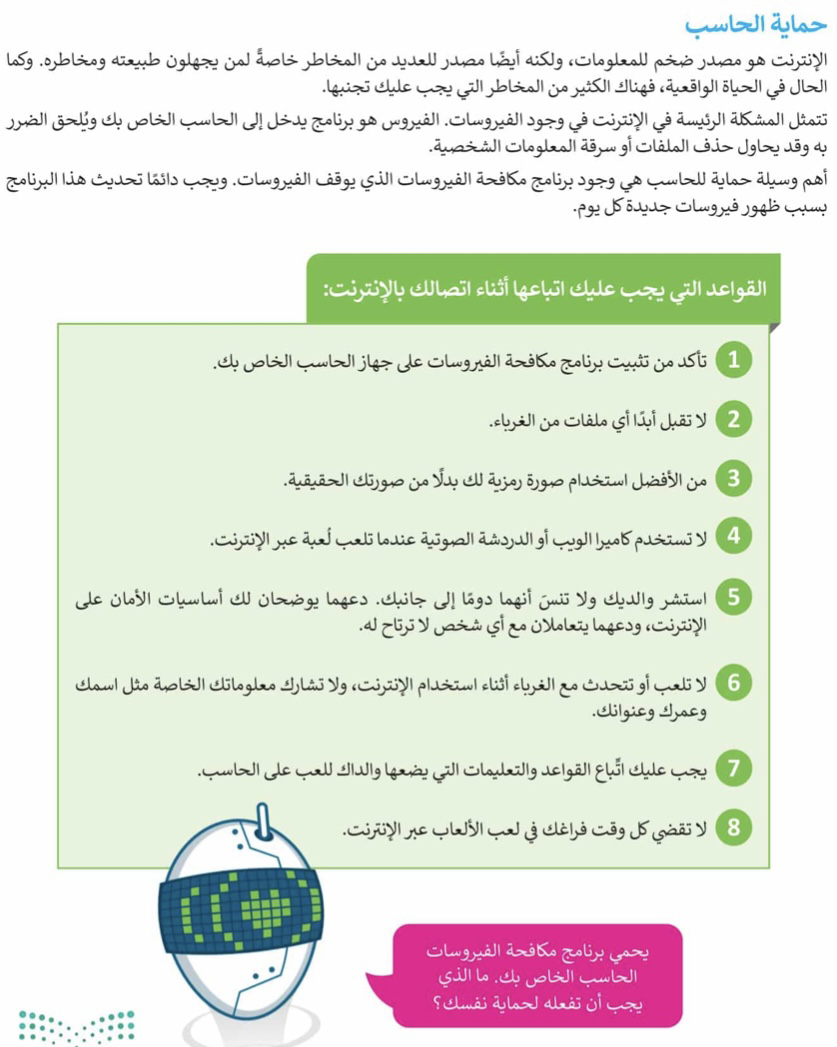 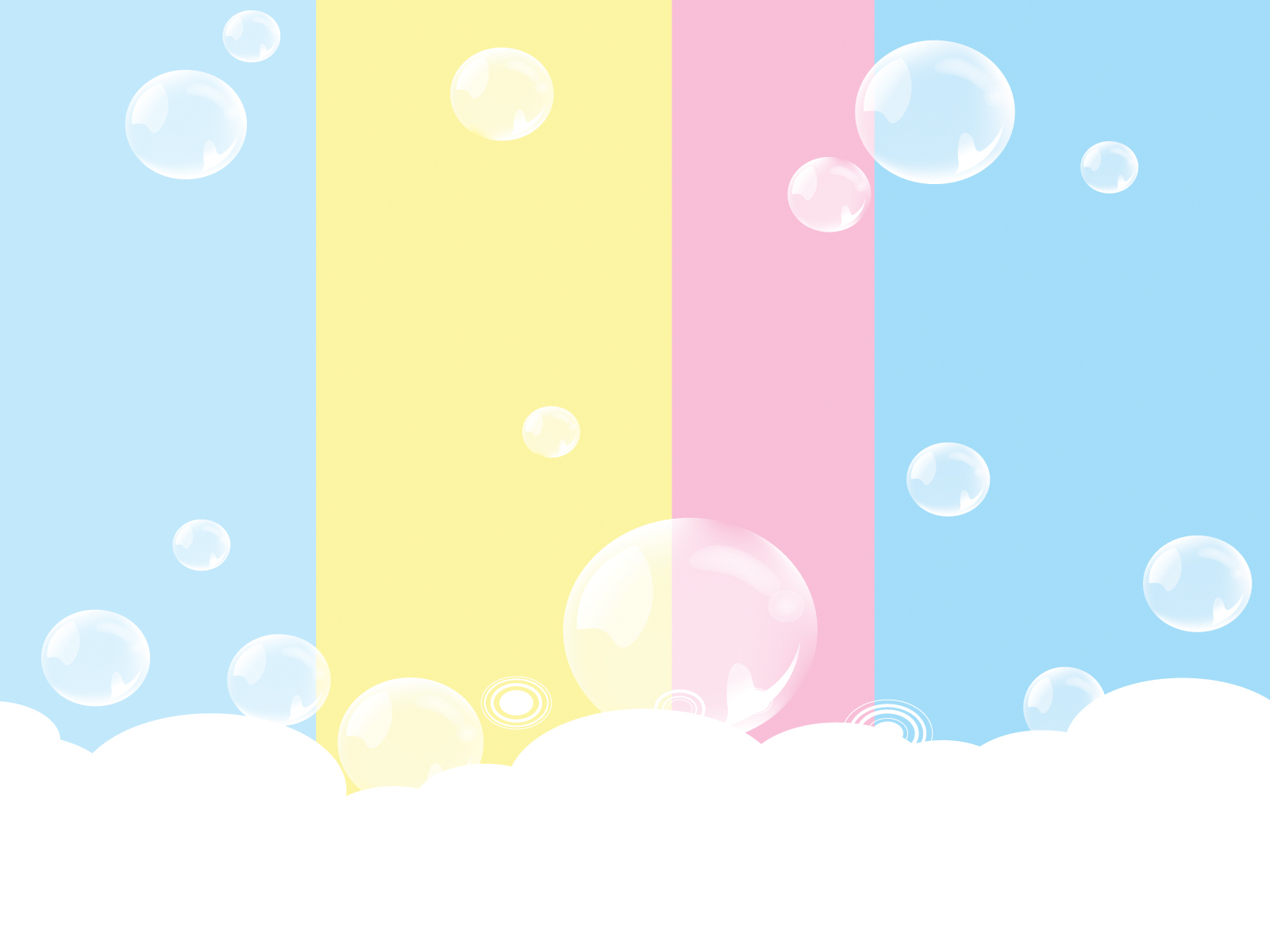 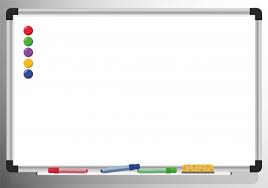 تدريبات
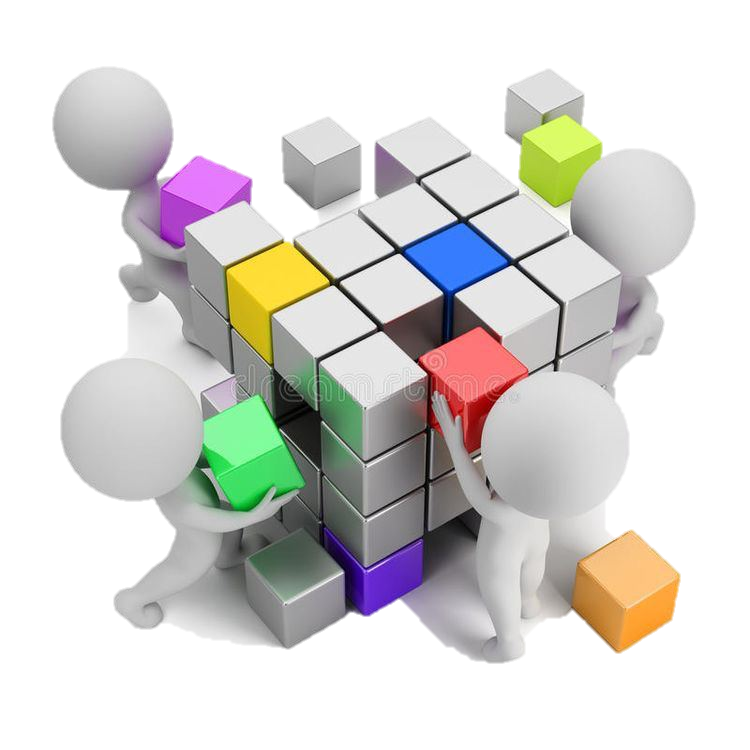 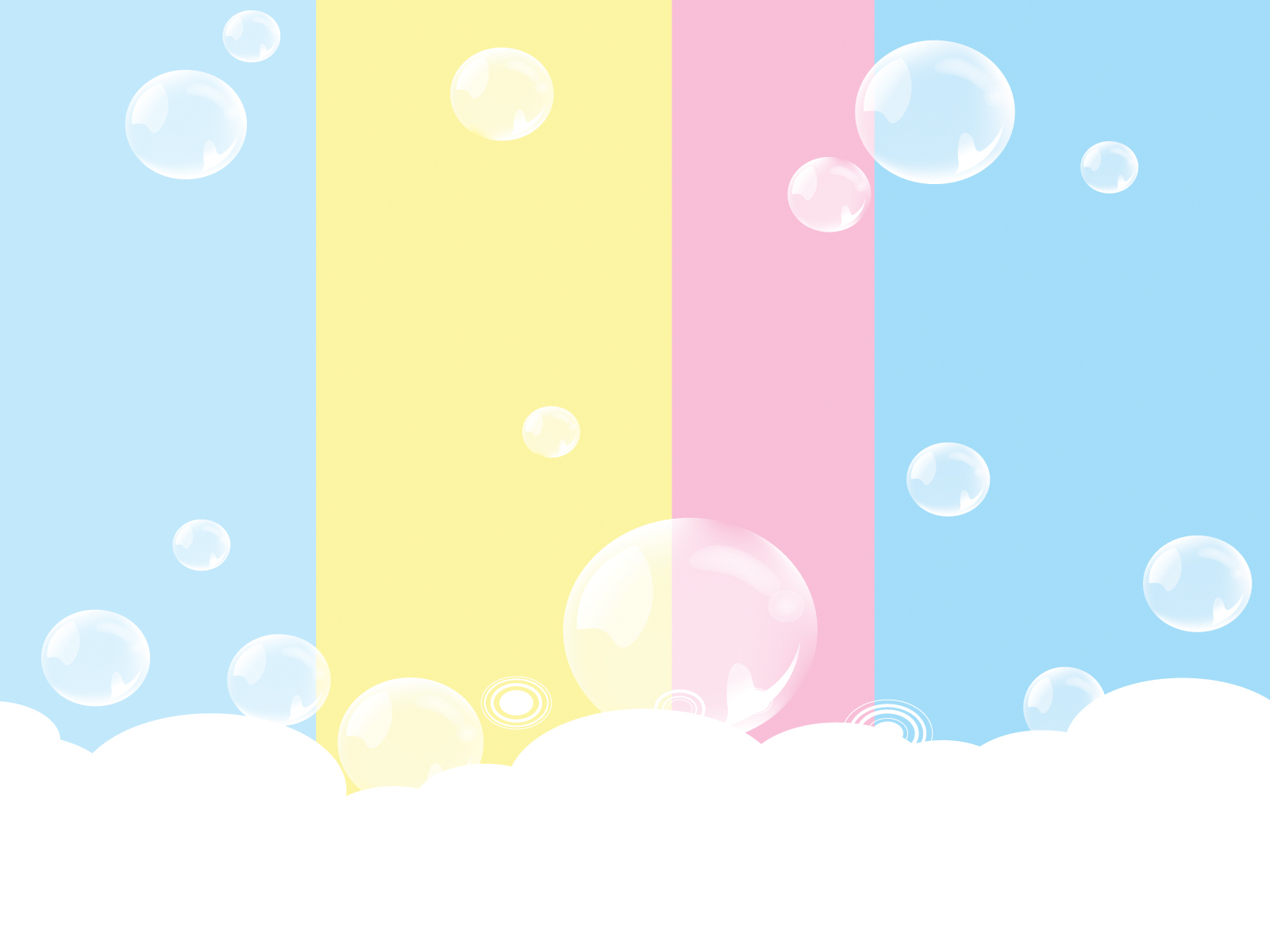 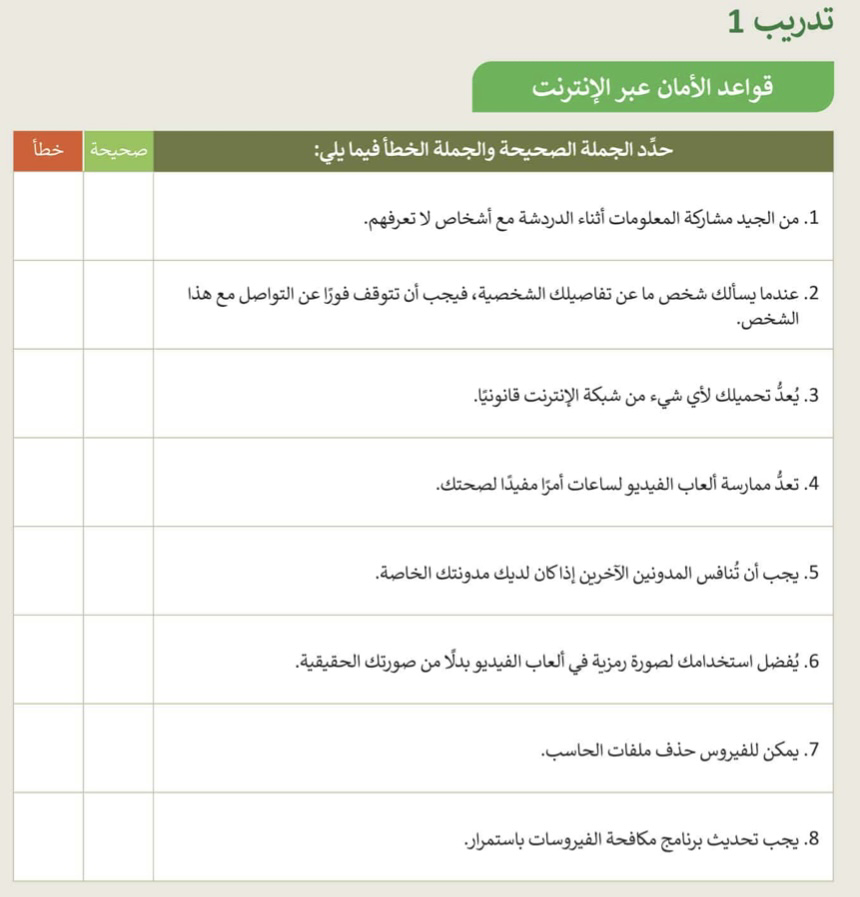 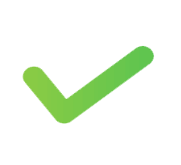 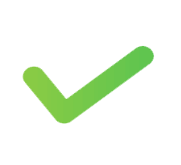 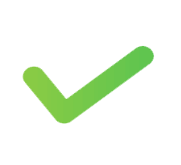 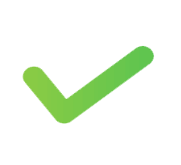 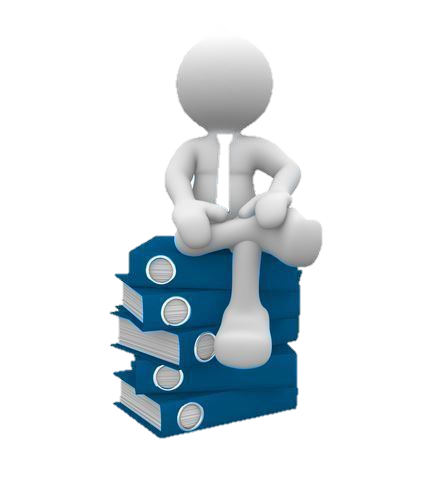 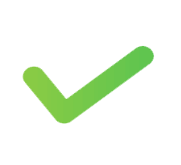 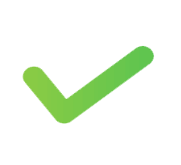 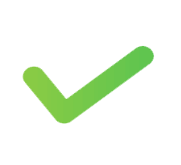 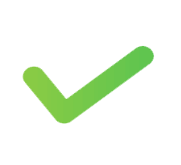 [Speaker Notes: ججججانا لا انا ض
ف]
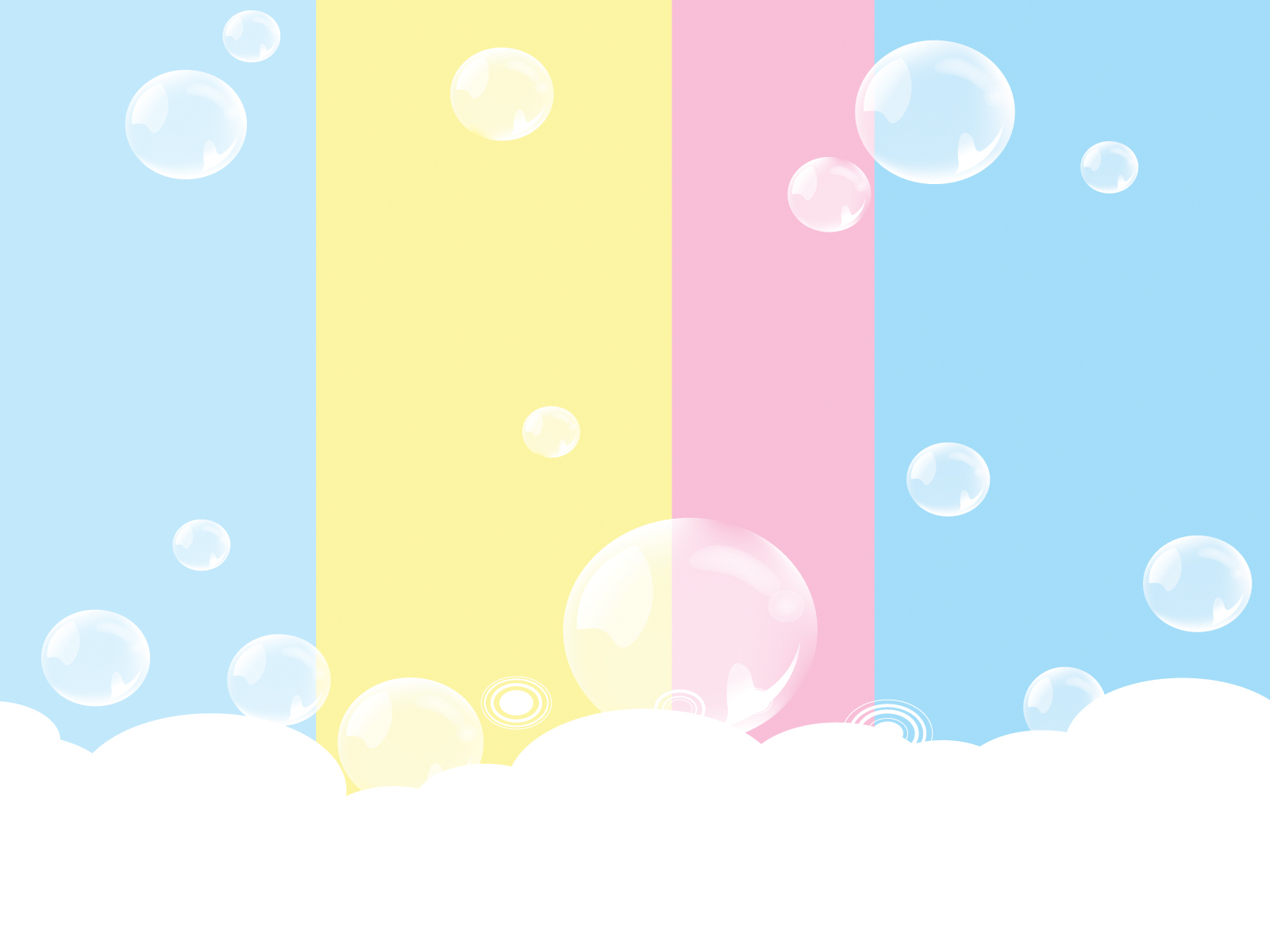 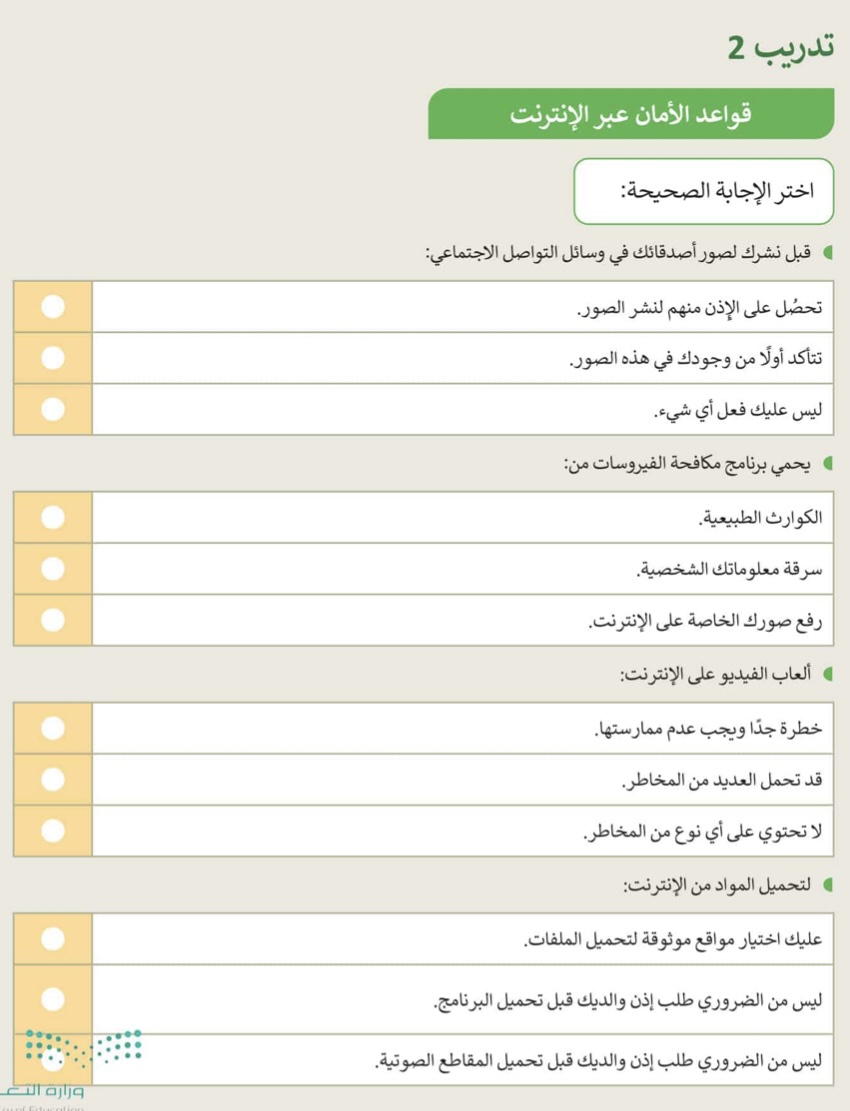 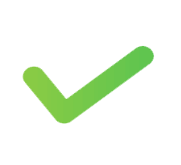 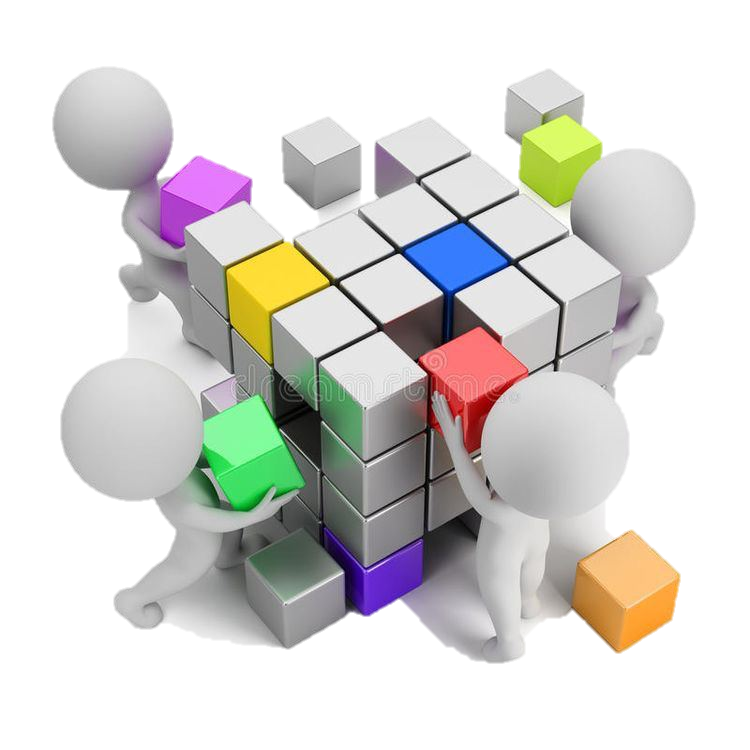 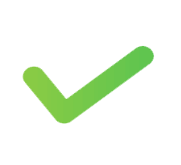 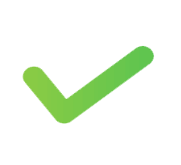 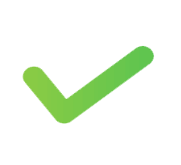 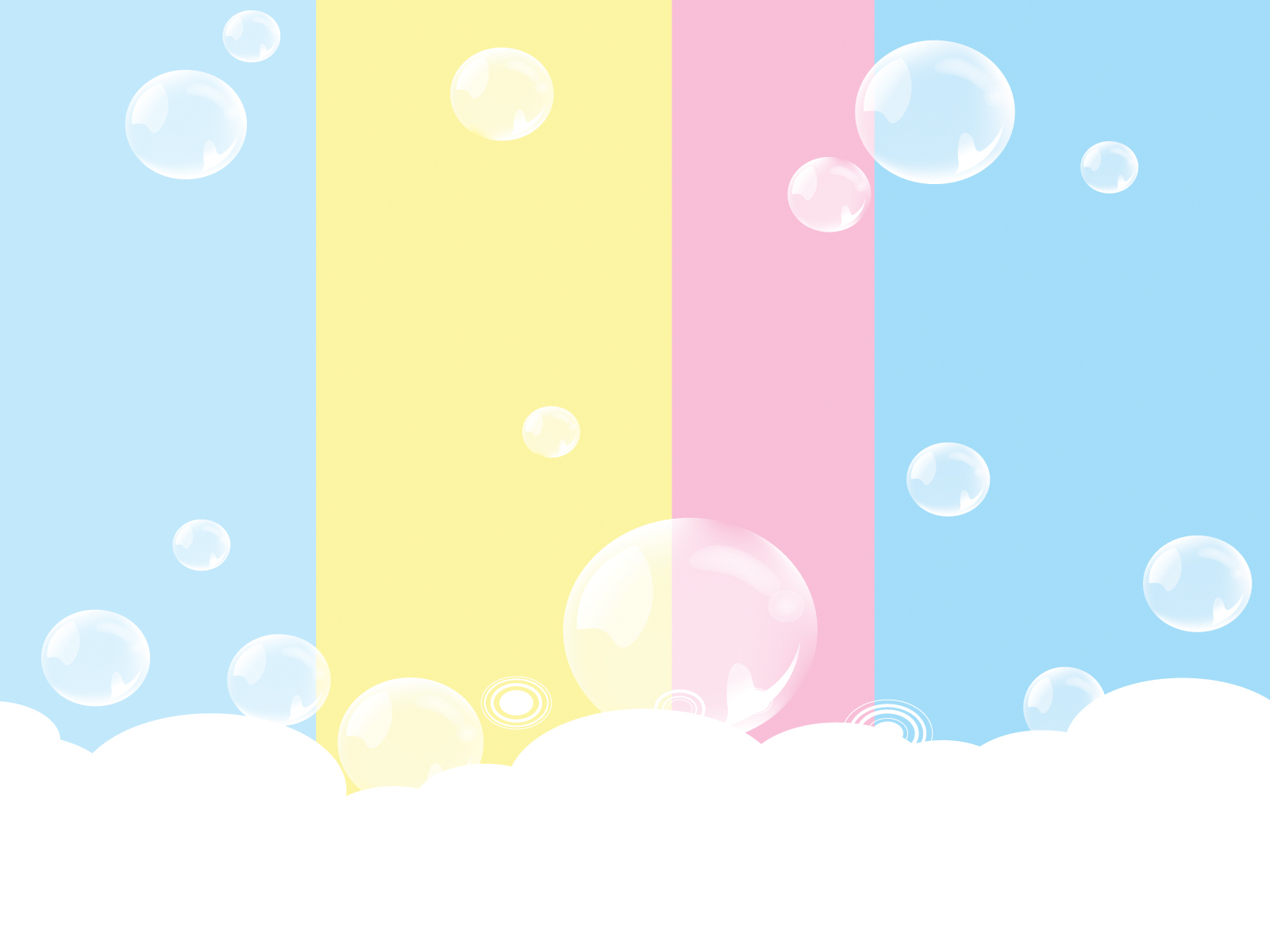 الواجب (تدريب ٤/٣)
ص٤٩
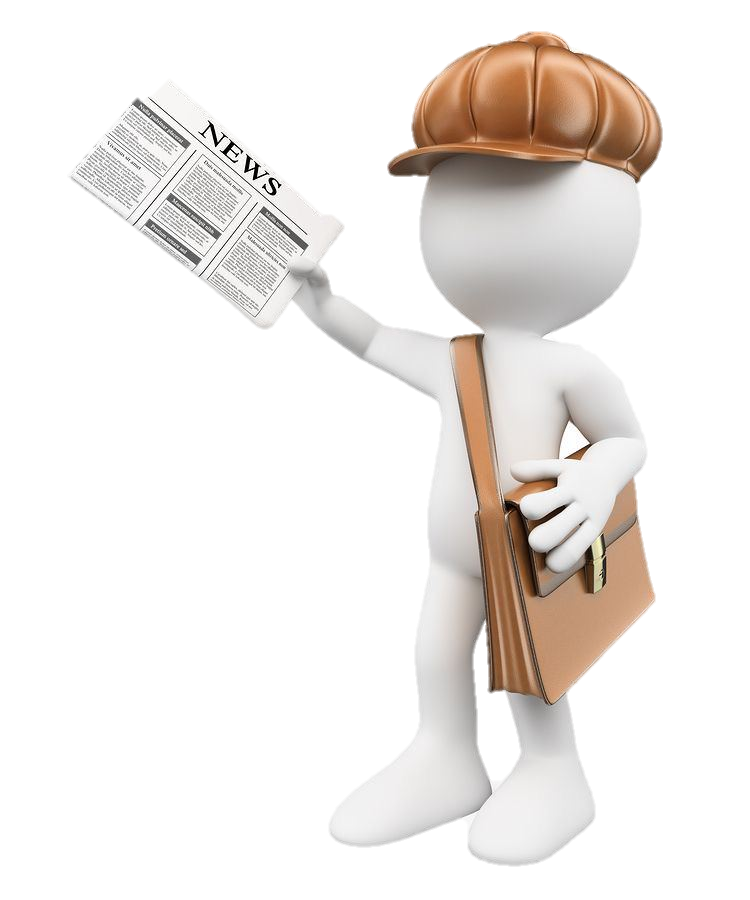 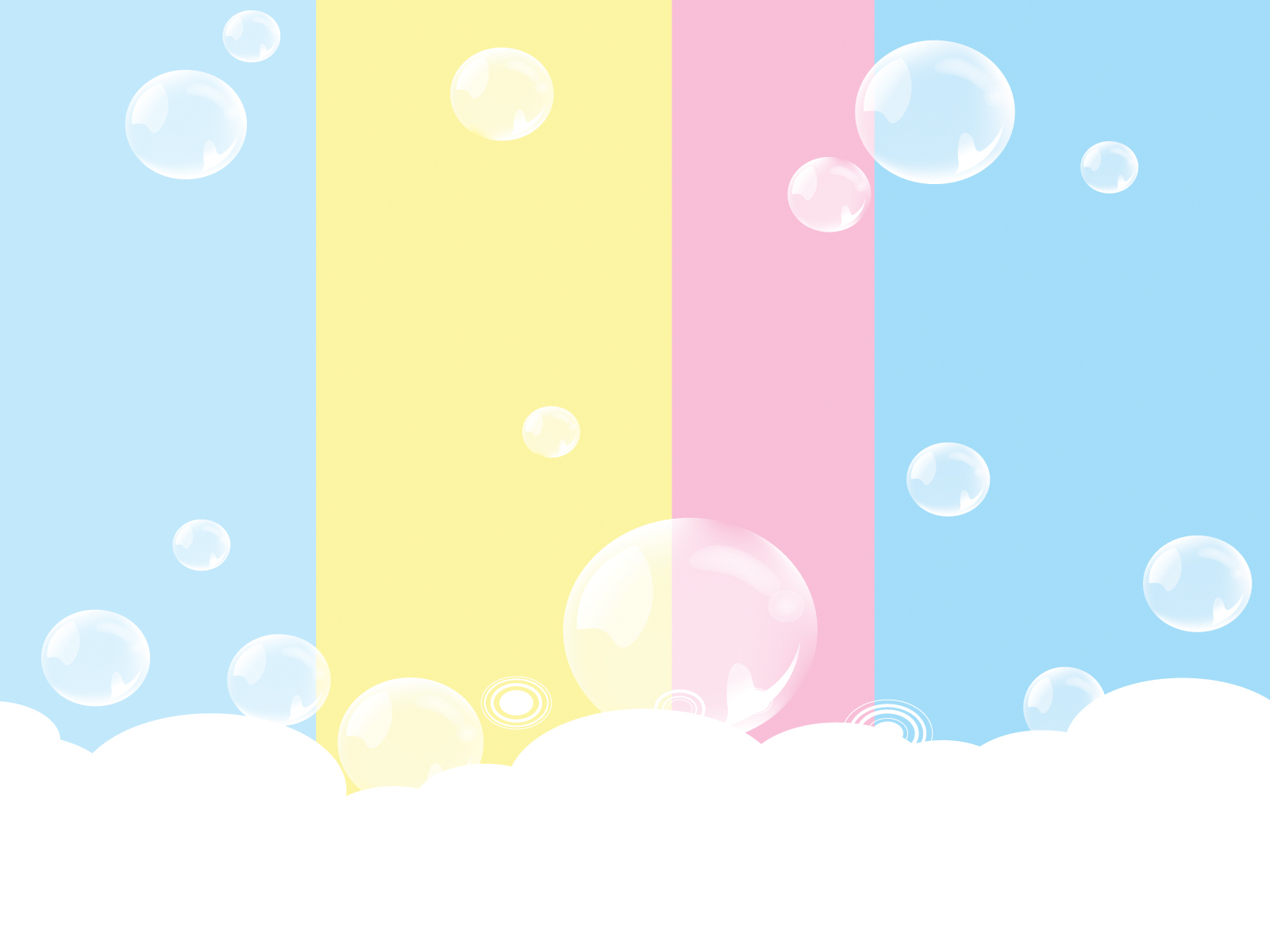 أستودعتكم الله الذي لاتضيع ودائعه
أ/ صباح القحطاني
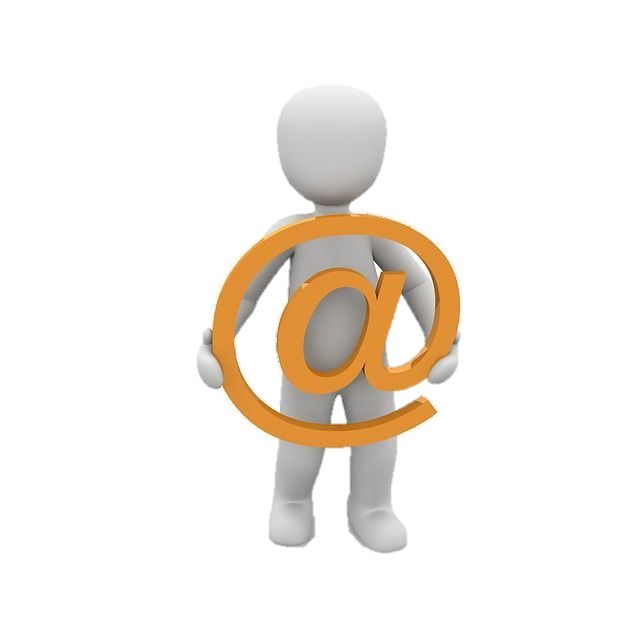 https://t.me/maharat_raqmia_sabah